Erasmus+Capacity Building in Higher Education
Giordana Bruno - Project Adviser
European Education and Culture Executive Agency
Infoday NL National Agency, 7/11/2022
[Speaker Notes: Relevant info in the programme guide

About Erasmus p. 10, 11, 12

About EACEA P. 4, 5

European Education and Culture Executive Agency - Publications Office of the EU (europa.eu)
About EACEA (europa.eu)
Erasmus+ (europa.eu)]
What is it about?
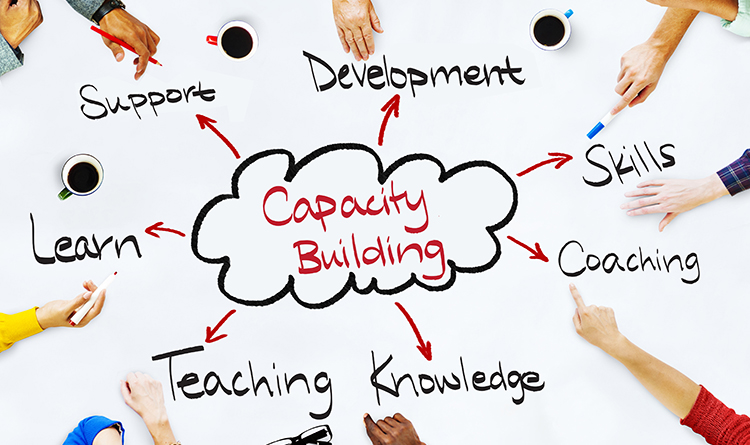 2
Purpose
3
Context (1)
Supports the relevance, quality, modernisation and responsiveness of Higher Education Institutions for socio-economic recovery, growth and prosperity.

Reacts to recent trends, in particular economic globalisation, but also the recent decline in human development, fragility, and rising social, economic and environmental inequalities exacerbated by the COVID-19 crisis.

Aligned with the ’Sustainable Development Goals’ (SDGs) and the Paris Agreement.
4
Context (2)
Ensures equity, accessibility and inclusion, system strengthening and capacity building, as well as employability transversally across the action. 

Global interventions that take into account governance, management and the strengthening of higher education’s wider economic and social ecosystems.

Addresses regional issues, build alliances and coalitions, pilot new approaches and initiatives built on country ownership.
5
Objectives
6
Regions
7
8
Overarching priorities
9
Three types of CBHE projects
10
Three Strands:
Strand 1: Fostering access to cooperation in Higher Education
Projects can last 24 or 36 months
Funding between EUR 200.000 and EUR 400.000 per project
Strand 2: Partnerships for transformation
Projects can last 24 or 36 months
Funding between EUR 400.000 and EUR 800.000 per project
Strand 3: Structural Reform projects
Projects can last 36 or 48 months
Funding between EUR 600.000 and EUR 1.000.000 per project
Involvement of the Ministry
New funding opportunities for Ukraine
11
Strand 1
Fostering access to cooperation in Higher Education
12
Strand 2
Partnerships for transformation
13
Strand 3
Structural Reform projects
14
Who can participate?
Higher Education Institutions (HEIs) or organisations of HEIs
Applicant must be established in a EU Member state or third country associated to the Erasmus+ programme (Programme Country), or in an eligible third country not associated to Erasmus+ programme (Partner Country)
The applicant applies on behalf of all participating organisations involved in the proposal
Associations, public or private organisations active in the labour market or in the fields of education, training and youth located may also participate, but not as coordinator. Specific rules should be checked in the Programme Guide.
Who can apply?


What else?




Who can participate as partner?
Exceptions: Specific rules per Region, per Strand and per type of project should be checked.
15
Lump sum II: approach – basic principles
Indicative available budget and n° of projects (Call 2022)
17
Award criteria
Proposals must score at least 60/100 points in total to be selected
At least half of the maximum points for each award criterion.
In case of equal score, priority to proposals scoring highest under "Relevance of the project" and then “Sustainability, impact and dissemination of the expected results”.
[Speaker Notes: The applications may score up to 100 points. To be considered for funding, proposals must score at least 60 points in total and at least half of the maximum points for each award criterion.

In case of ex aequo proposals, priority will be given to projects scoring highest under the criterion "Relevance of the project" and then “Sustainability, impact and dissemination of the expected results”.

Following this, proposals meeting the above quality requirements will be ranked in descending order of their total scores. 

In order to proceed to Step 2, a list of applications per region of two times the estimated number of funded projects per Strand (based on the available regional budget 243) - will be established.]
How to submit a proposal?
Where?
Applications must be submitted  through the European Commission’s Funding & Tender Opportunities Portal (F&TP) using the Portal Submission System:
https://ec.europa.eu/info/funding-tenders/opportunities/portal/screen/home
Who?
Proposals must be created and submitted by a contact person of the coordinating organization.
When?
     Deadline: February 2023 (exact date to be checked once the Call is published).

Applicants are highly recommended to submit proposals as early as possible and at least 48 hours prior to the call deadline.
Results 2022 Call for proposals (to be confirmed after the signature of the Grant Agreement)
[Speaker Notes: Not very readable]
Participation of NL organisations in 2022 selected projects (to be confirmed after the signature of the Grant Agreement)
Coordinator: 1
Partner: 9
Instances of participation (in all proposals): 48
Erasmus+ CBHE Promotion activities
24
Thank you
© European Union 2021
Unless otherwise noted the reuse of this presentation is authorised under the CC BY 4.0 license. For any use or reproduction of elements that are not owned by the EU, permission may need to be sought directly from the respective right holders.
Slide 11, 12, 13, 14, 15, 16, 17, 18, 19 & 20: Image, source: © European Union, 2021 (CC BY-NC-ND 4.0) — iStockphoto.com, 2016; Slide xx: element concerned, source: e.g. iStock.com
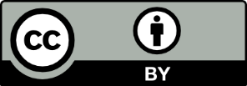 [Speaker Notes: Update/add/delete parts of the copy right notice where appropriate.
More information: https://myintracomm.ec.europa.eu/corp/intellectual-property/Documents/2019_Reuse-guidelines%28CC-BY%29.pdf]